198221638
145939723
บทเรียนที่
งานปั๊มฉีดนํ้ามันเชื้อเพลิงจานจ่ายแบบ วีอี (Distributor Injection Pump VE Type)
6
Marketer Personality Development
Marketer Personality Development
PERSONALITY DEVELOPMENT
199370025
Diesel Engine Job
สาระการเรียนรู้
จุดประสงค์การเรียนรู้
1
1
ส่วนประกอบของปั๊มฉีดนํ้ามันเชื้อเพลิงจานจ่ายแบบ วีอี ควบคุมด้วยกลไก
การถอดประกอบปั๊มฉีดน้ำมันเชื้อเพลิงจานจ่ายแบบ วีอี ของเครื่องยนต์
อธิบายเกี่ยวกับชื่อและหน้าที่ส่วนประกอบของปั๊มฉีดน้ำมันเชื้อเพลิงจานจ่ายแบบ วีอี เพื่อให้เข้าใจโครงสร้างได้อย่างถูกต้อง
ใช้เครื่องมือและอุปกรณ์ในการถอดประกอบปั๊มฉีดน้ำมันเชื้อเพลิงจานจ่ายแบบ วีอี เพื่อการตรวจสอบและบำรุงรักษาได้อย่างถูกต้อง
ปฏิบัติงานด้วยความรอบคอบและความปลอดภัย เพื่อป้องกันอันตรายที่อาจเกิดขึ้นระหว่างการทำงานกับปั๊มฉีดน้ำมันเชื้อเพลิง
มีเจตคติที่ดีในการทำความสะอาดเครื่องมือและจัดเก็บอย่างเป็นระเบียบเพื่อยืดอายุการใช้งานและความพร้อมใช้
ประยุกต์ใช้ความรู้ในการวิเคราะห์หลักการทำงานส่วนประกอบต่าง ๆ ของปั๊มฉีดน้ำมันเชื้อเพลิงจานจ่ายแบบ วีอี เพื่อการแก้ไขปัญหาได้อย่างมีประสิทธิภาพ
2
2
3
4
5
Marketer Personality Development
ส่วนประกอบของปั๊มฉีดนํ้ามันเชื้อเพลิง
จานจ่ายแบบ วีอี ควบคุมด้วยกลไก
1.
1.1
ความสัมพันธ์ระหว่างอัตราส่วนการอัดกับความดันในกระบอกสูบ
1
2
3
เพิ่มคุณค่าให้กับตนเอง
มีอำนาจในการดึงดูด
ก่อให้เกิดสุขภาพจิตที่ดี
หลักพื้นฐานของงานบริการ
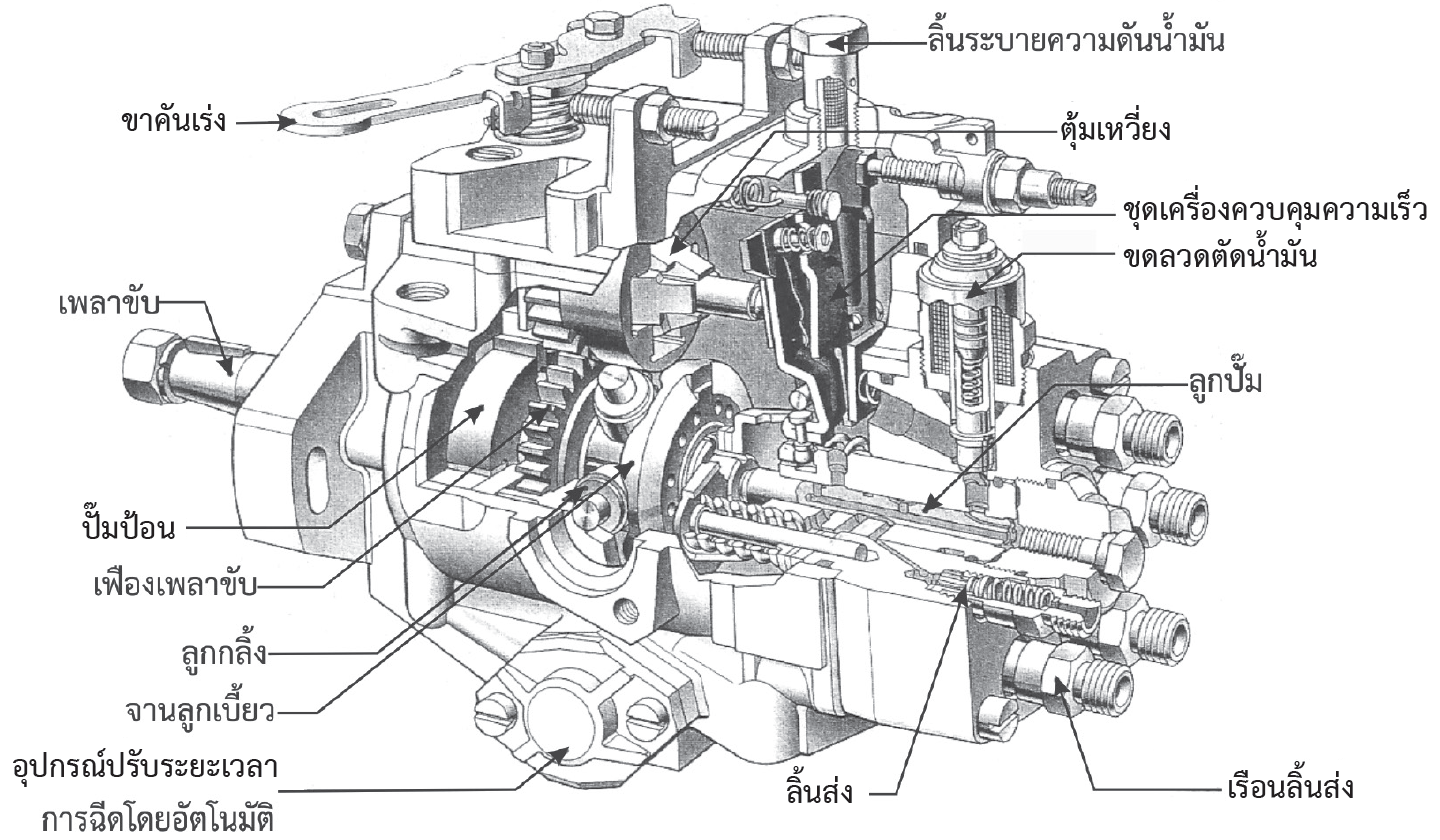 1.1  ความรู้เกี่ยวกับบุคลิกภาพภายนอก
รูปที่ 6.1 ภาพตัด 3 มิติ ส่วนประกอบของปั๊มฉีดนํ้ามันเชื้อเพลิงจานจ่ายแบบ วีอี ควบคุมด้วยกลไก
66568899
ส่วนประกอบหลัก ๆ ของปั๊มฉีดนํ้ามันเชื้อเพลิงแบบจานจ่ายแบบ วีอี (รูปที่ 6.2) แบ่งตามหน้าที่ และลักษณะการทำงานได้ 5 ส่วน ดังนี้
1.2
วัฏจักรการทำงานของเครื่องยนต์ดีเซล 4 จังหวะ (Four-Stroke Diesel Cycle)
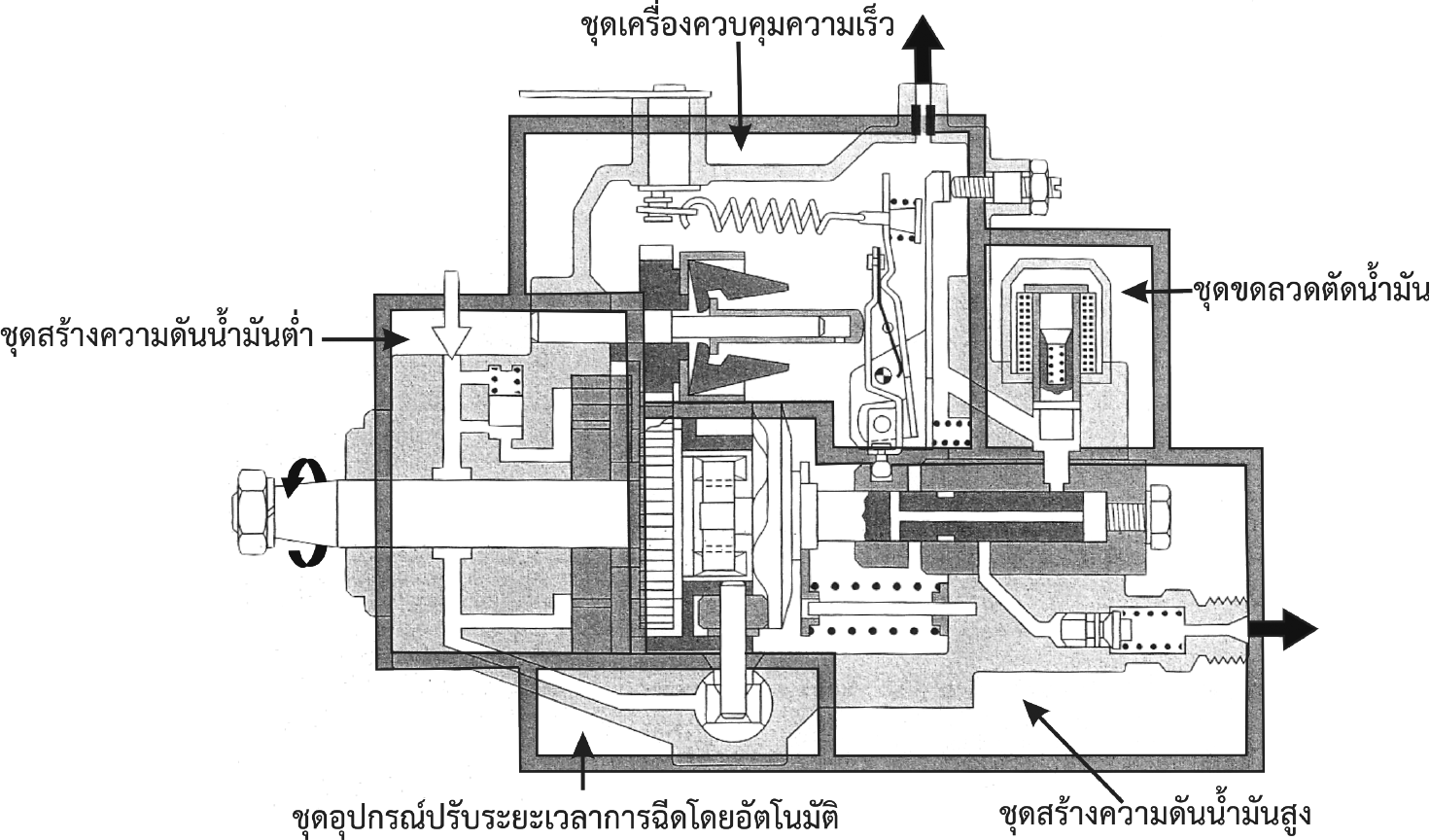 1
2
3
เพิ่มคุณค่าให้กับตนเอง
มีอำนาจในการดึงดูด
ก่อให้เกิดสุขภาพจิตที่ดี
หลักพื้นฐานของงานบริการ
รูปที่ 6.2 ภาพตัดส่วนประกอบหลัก 5 ส่วนของปั๊มฉีดนํ้ามันเชื้อเพลิงจานจ่ายแบบ วีอี
การถอดเฟืองไทมิง และตรวจสอบชิ้นส่วน
การแสดงออกของบุคลิกภาพที่เด่นชัดกระทำได้ ดังนี้
สรุป ในจังหวะดูด ลูกสูบเคลื่อนที่ลง ลิ้นไอดีเปิด (การทำงานจริง ลิ้นไอดีเปิดก่อนศูนย์ตายบน) ลิ้นไอเสียปิด เพลาข้อเหวี่ยงหมุนไปเป็นมุมประมาณ 180 องศา
ห้องเผาไหม้ที่นิยมใช้ในเครื่องยนต์ดีเซล มีดังนี้
1.1
ชุดสร้างความดันนํ้ามันตํ่า (Low Pressure Stage)
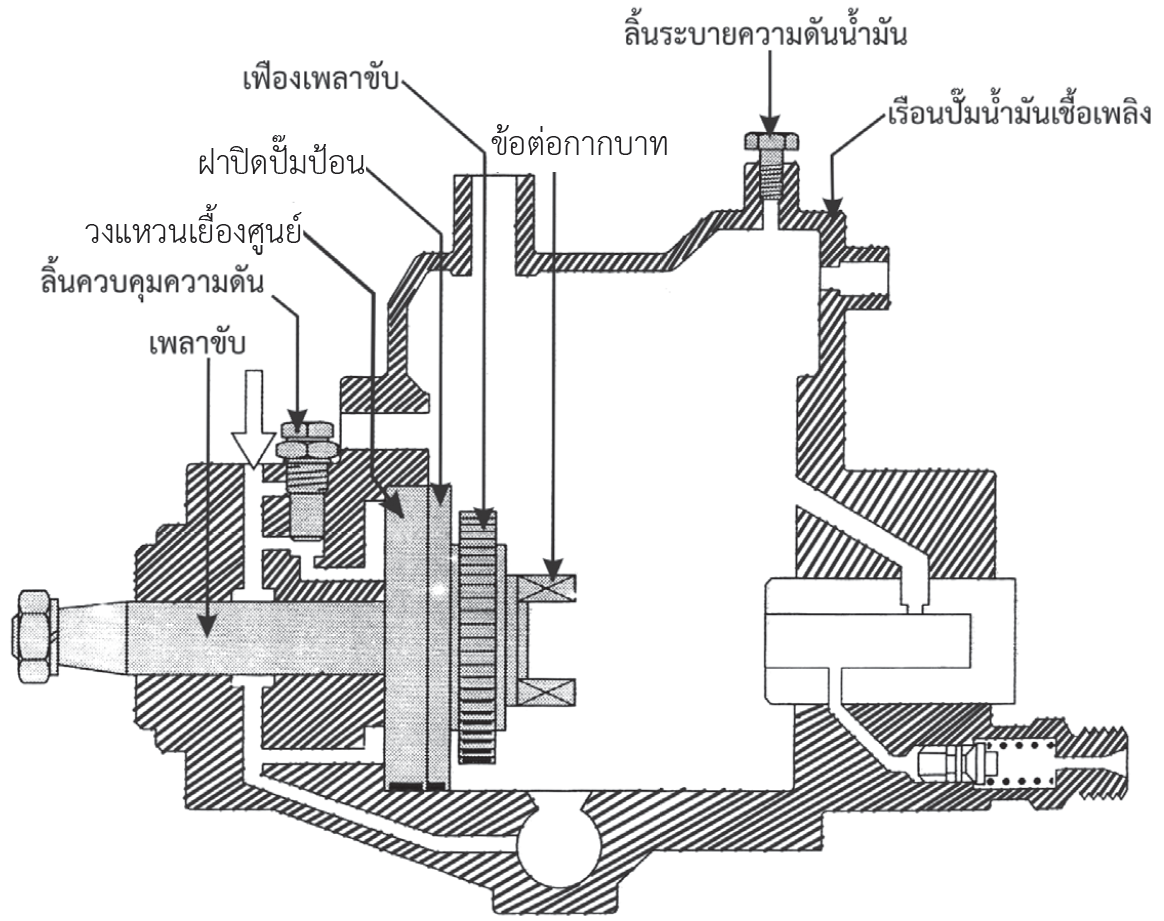 1
2
3
เพิ่มคุณค่าให้กับตนเอง
มีอำนาจในการดึงดูด
ก่อให้เกิดสุขภาพจิตที่ดี
เสื้อสูบ (Cylinder Block)
ปั๊มป้อนแบบนี้จะติดตั้งอยู่ด้านหน้าภายในเรือนปั๊มฉีดนํ้ามันเชื้อเพลิง (รูปที่ 6.3) และสวมอยู่บนเพลาขับ ทำหน้าที่ดูดนํ้ามันจากถังนํ้ามันเชื้อเพลิงผ่านหม้อดักนํ้าและกรองนํ้ามันเชื้อเพลิงแล้วส่งเข้าไปภายในเรือนปั๊มฉีดนํ้ามันเชื้อเพลิง นอกจากนี้ ยังช่วยส่งนํ้ามันไปหล่อลื่นชิ้นส่วนที่เคลื่อนที่อีกด้วย ปั๊มป้อนแบบใบพัดประกอบด้วยโรเตอร์ (Rotor) ใบพัด (Blade) จำนวน 4 ใบ วงแหวนเยื้องศูนย์ (Eccentric ring) และฝาปิด (Support ring) (รูปที่ 6.4)
หลักการทำงานของปั๊มป้อนแบบใบพัด (Operation of vane-type supply pump)
	เมื่อเพลาขับหมุนจะส่งกำลังผ่านลิ่ม (Key) ไปหมุนโรเตอร์ ใบพัดทั้ง 4 ใบจะถูกเหวี่ยงตัวออกไปแนบสนิทกับขอบของวงแหวนเยื้องศูนย์ เนื่องจากจุดศูนย์กลางของโรเตอร์และของวงแหวนเยื้องศูนย์มิได้อยู่ในแนวเดียวกัน จึงทำให้เกิดห้องนํ้ามัน 4 ห้อง นํ้ามันที่ถูกกักอยู่ในระหว่างใบพัดจึงถูกบีบอัดตัว และถูกดันส่งออกไปทางช่องทางออกของนํ้ามัน
ปั๊มป้อนแบบใบพัด (Vane-type Supply Pump)
รูปที่ 1.9 ลักษณะของห้องเผาไหม้แบบโดยตรงรูปแบบต่าง ๆ
รูปที่ 6.3 ภาพตัดส่วนประกอบของชุดสร้างความดันนํ้ามันตํ่า
ห้องเผาไหม้ที่นิยมใช้ในเครื่องยนต์ดีเซล มีดังนี้
หลักการทำงานของลิ้นควบคุมความดัน (Operation of pressure regulating valve)
	เมื่อเพลาขับของปั๊มฉีดนํ้ามันเชื้อเพลิงหมุนด้วยความเร็วสูงขึ้น ความดันนํ้ามันที่ถูกส่งมาจากปั๊มป้อนภายในเรือนปั๊มฉีดนํ้ามันเชื้อเพลิงก็จะสูงไปด้วย ลูกสูบของลิ้นควบคุมความดันจะถูกดันขึ้น  เพื่อปล่อยนํ้ามันที่มีความดันเกินการควบคุมไหลกลับไปทางด้านช่องทางเข้านํ้ามันของปั๊มป้อน ความดันของนํ้ามันจะถูกควบคุมให้สัมพันธ์กับความเร็วรอบของปั๊มฉีดนํ้ามันเชื้อเพลิงโดยตรง นอกจากนี้ ความดันนํ้ามันเชื้อเพลิงยังช่วยไปดันอุปกรณ์ปรับระยะเวลาการฉีดนํ้ามันโดยอัตโนมัติให้ทำงานอีกด้วย การทำงานของลิ้นควบคุมความดัน
1
2
3
เพิ่มคุณค่าให้กับตนเอง
มีอำนาจในการดึงดูด
ก่อให้เกิดสุขภาพจิตที่ดี
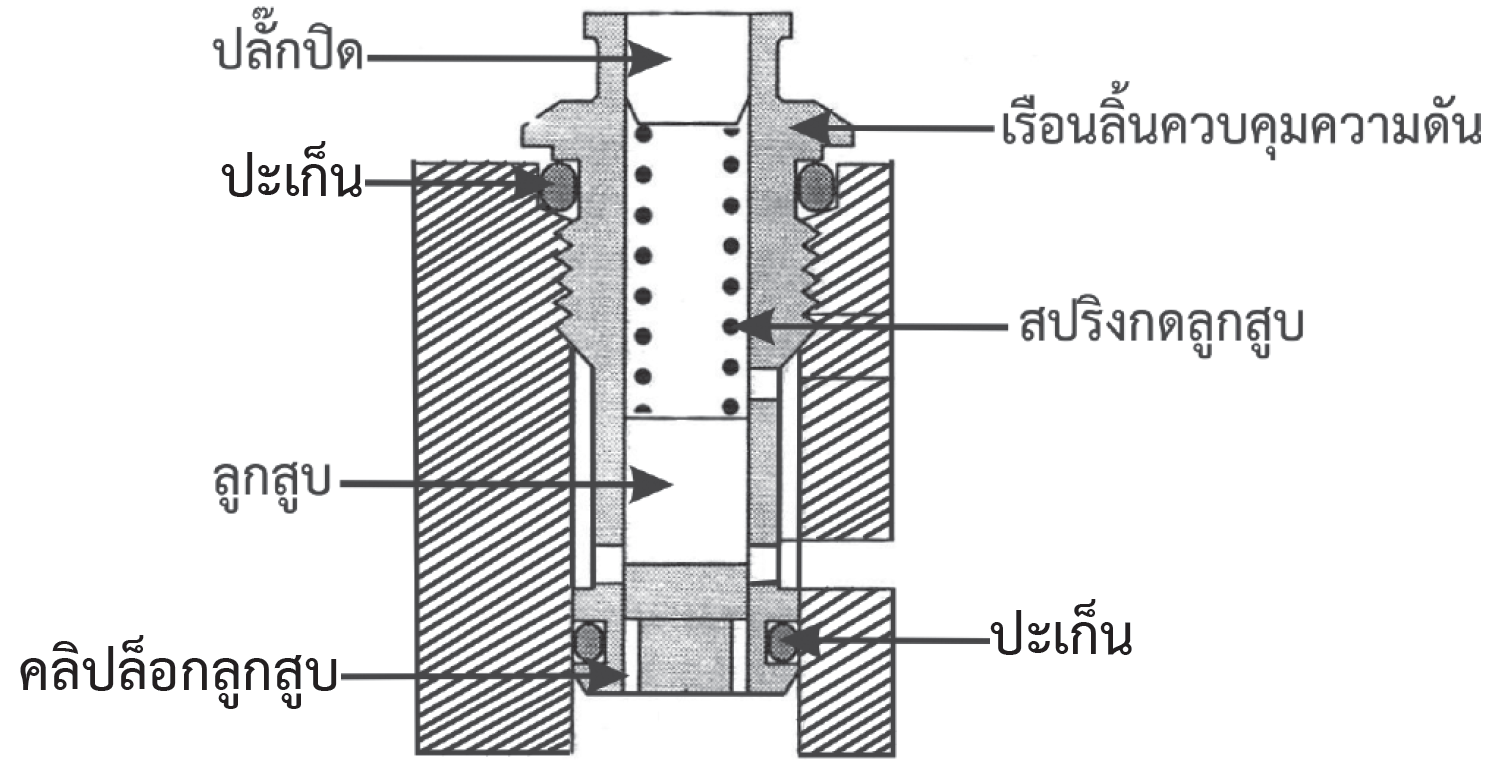 ลิ้นควบคุมความดัน (Pressure Regulating Valve)
รูปที่ 1.9 ลักษณะของห้องเผาไหม้แบบโดยตรงรูปแบบต่าง ๆ
รูปที่ 6.6 ภาพตัดส่วนประกอบของลิ้นควบคุมความดัน
ห้องเผาไหม้ที่นิยมใช้ในเครื่องยนต์ดีเซล มีดังนี้
ลิ้นระบายความดันนํ้ามันจะติดตั้งอยู่ด้านบนสุดของฝาครอบเครื่องควบคุมความเร็ว ทำหน้าที่ระบายความร้อนของนํ้ามันเชื้อเพลิง และไล่ฟองอากาศที่มีอยู่ภายในปั๊มฉีดนํ้ามันเชื้อเพลิง 
	ลิ้นระบายความดันมีลักษณะเป็นสกรูเจาะรูขนาดเส้นผ่านศูนย์กลาง 0.6 มม. และยึดกับข้อต่อท่อทางนํ้ามันไหลกลับ
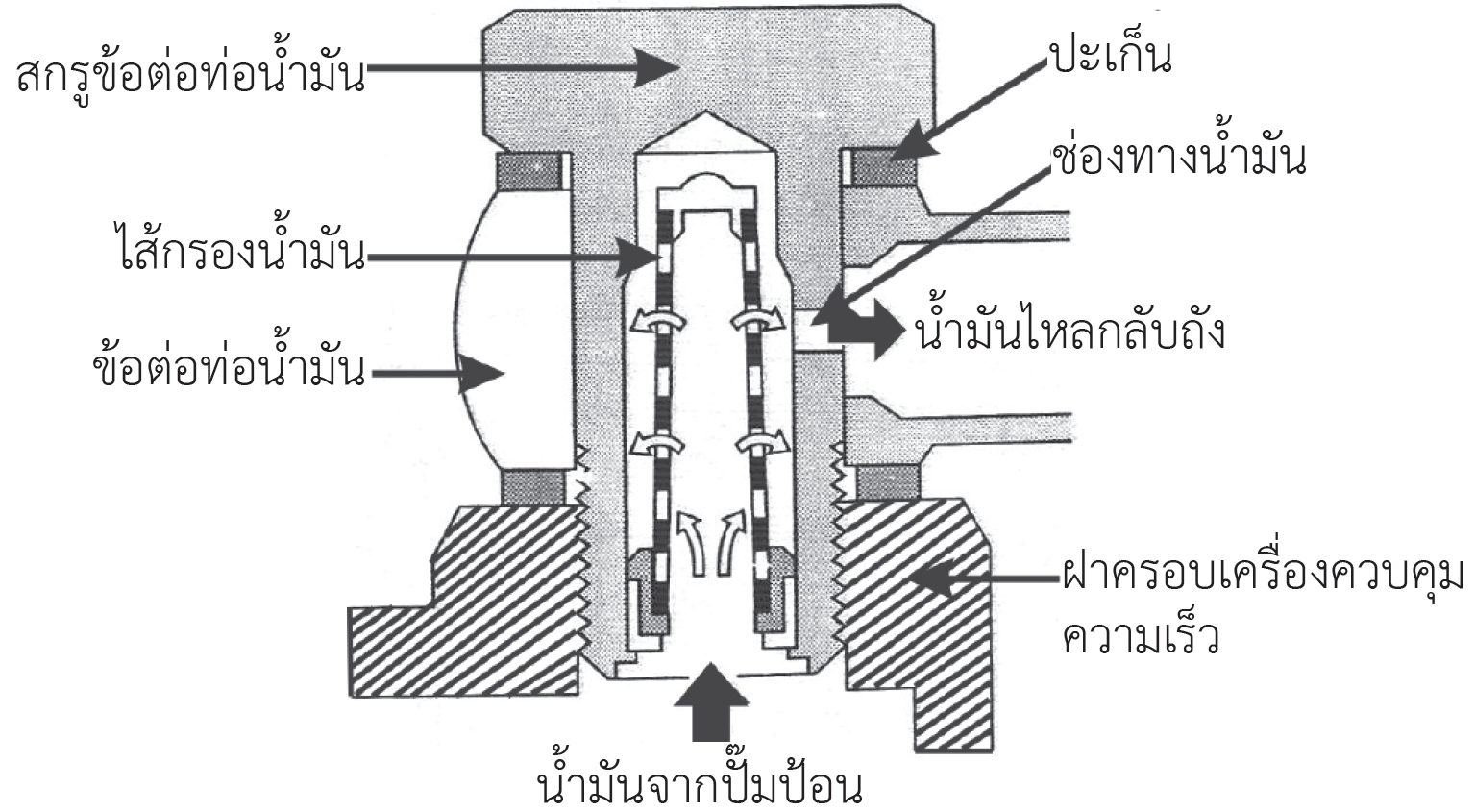 1
2
3
เพิ่มคุณค่าให้กับตนเอง
มีอำนาจในการดึงดูด
ก่อให้เกิดสุขภาพจิตที่ดี
ลิ้นระบายความดันนํ้ามัน (Overflow Valve)
รูปที่ 1.9 ลักษณะของห้องเผาไหม้แบบโดยตรงรูปแบบต่าง ๆ
รูปที่ 6.8 ภาพตัดส่วนประกอบของลิ้นระบายความดัน
ห้องเผาไหม้ที่นิยมใช้ในเครื่องยนต์ดีเซล มีดังนี้
หัวฉีดแบบเดือย (รูปที่ 5.5) ประกอบด้วยชุดเข็มหัวฉีด (Nozzle)  บ่ารอง (Spacer) สปริง (Spring) ก้านดัน (Push rod) แผ่นชิม (Shim) และเรือนยึดหัวฉีด (Retaining nut) เรือนยึดหัวฉีดจะมีลักษณะเป็นเกลียว  เพื่อทำหน้าที่ยึดหัวฉีดเข้ากับฝาสูบ หัวฉีดแบบนี้นิยมนำไปใช้กับเครื่องยนต์ดีเซลที่มีห้องเผาไหม้แบบล่วงหน้า (Pre-combustion chamber) และห้องเผาไหม้แบบหมุนวน (Swirl chamber type) การควบคุมปริมาณการฉีดนํ้ามันจะขึ้นอยู่กับขนาดรูของเข็มหัวฉีด และความแข็งของสปริง สปริงจะทำหน้าที่ควบคุมความดันในการเปิดเข็มหัวฉีด ความแข็งของสปริงสามารถปรับตั้งได้ด้วยแผ่นชิม
1.2
หัวฉีดแบบเดือย (Pintle Nozzle Type)
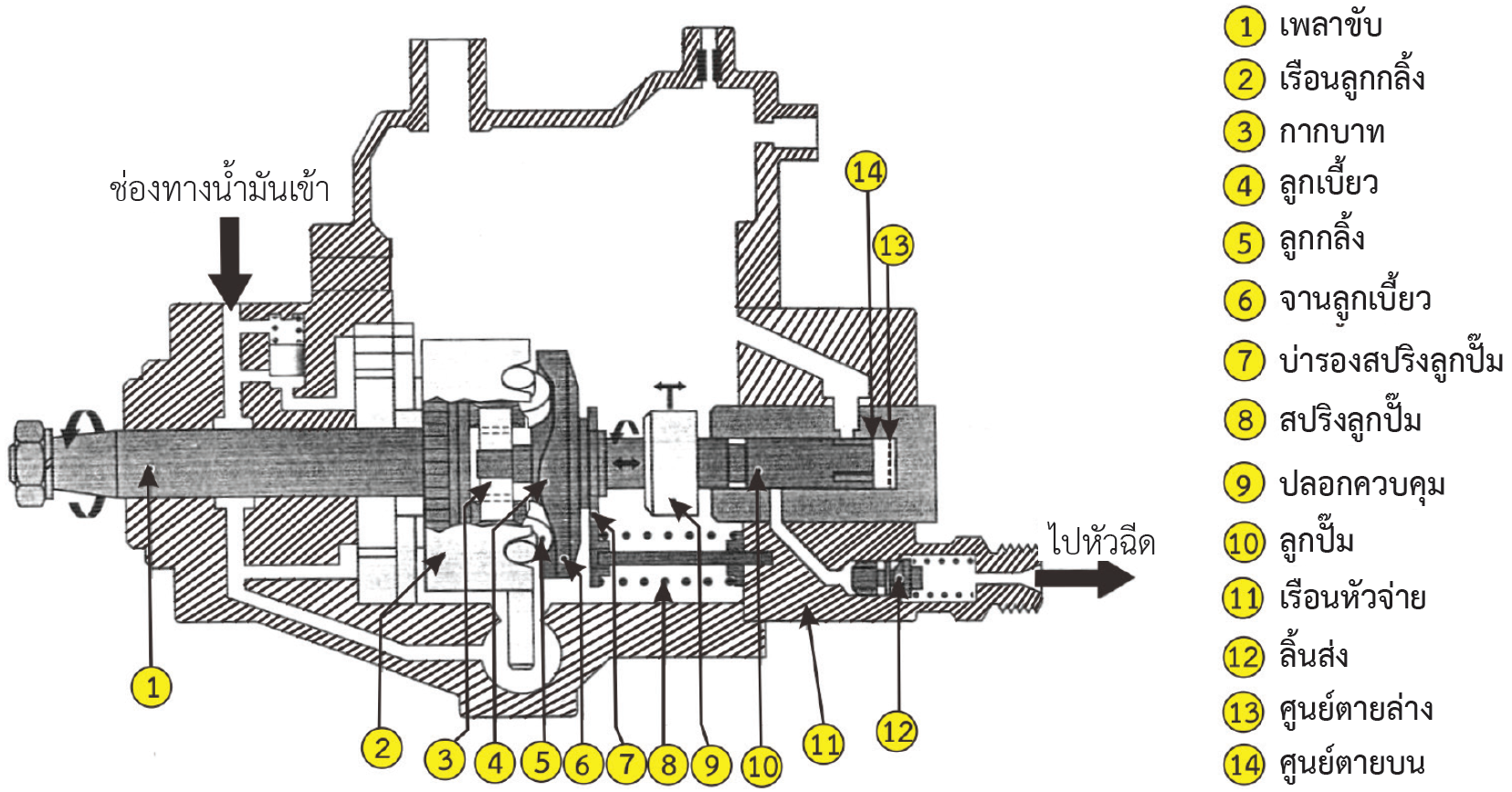 1
2
3
เพิ่มคุณค่าให้กับตนเอง
มีอำนาจในการดึงดูด
ก่อให้เกิดสุขภาพจิตที่ดี
เสื้อสูบ (Cylinder Block)
รูปที่ 1.9 ลักษณะของห้องเผาไหม้แบบโดยตรงรูปแบบต่าง ๆ
รูปที่ 6.9 ภาพตัดส่วนประกอบของชุดสร้างความดันนํ้ามันสูง
66568899
การส่งกำลังขับเพื่อให้ลูกปั๊มทำงาน (รูปที่ 6.10) เริ่มเมื่อเพลาขับหมุนพาให้ปั๊มป้อนจานลูกเบี้ยวและลูกปั๊ม ซึ่งต่อสัมพันธ์กันหมุนไปด้วย ลูกปั๊มและจานลูกเบี้ยวถูกกดให้ติดกับลูกกลิ้งด้วยสปริงลูกปั๊ม จานลูกเบี้ยวจะมีส่วนนูนเท่ากับจำนวนสูบของเครื่องยนต์ และถูกขับให้หมุนด้วยเพลาขับ ดังนั้นเมื่อจานลูกเบี้ยวหมุนไปลูกปั๊มซึ่งต่ออยู่กับจานลูกเบี้ยว ก็จะเคลื่อนที่ไปข้างหน้าและถอยหลังอยู่บนลูกกลิ้ง การเคลื่อนที่ของลูกปั๊มในลักษณะดังกล่าวสามารถทำให้นํ้ามันเกิดการอัดนํ้ามันด้วยความดันสูง
1
2
3
เพิ่มคุณค่าให้กับตนเอง
มีอำนาจในการดึงดูด
ก่อให้เกิดสุขภาพจิตที่ดี
หลักพื้นฐานของงานบริการ
1.1  ความรู้เกี่ยวกับบุคลิกภาพภายนอก
การส่งกำลังขับลูกปั๊ม (Distributor Plunger Drive)
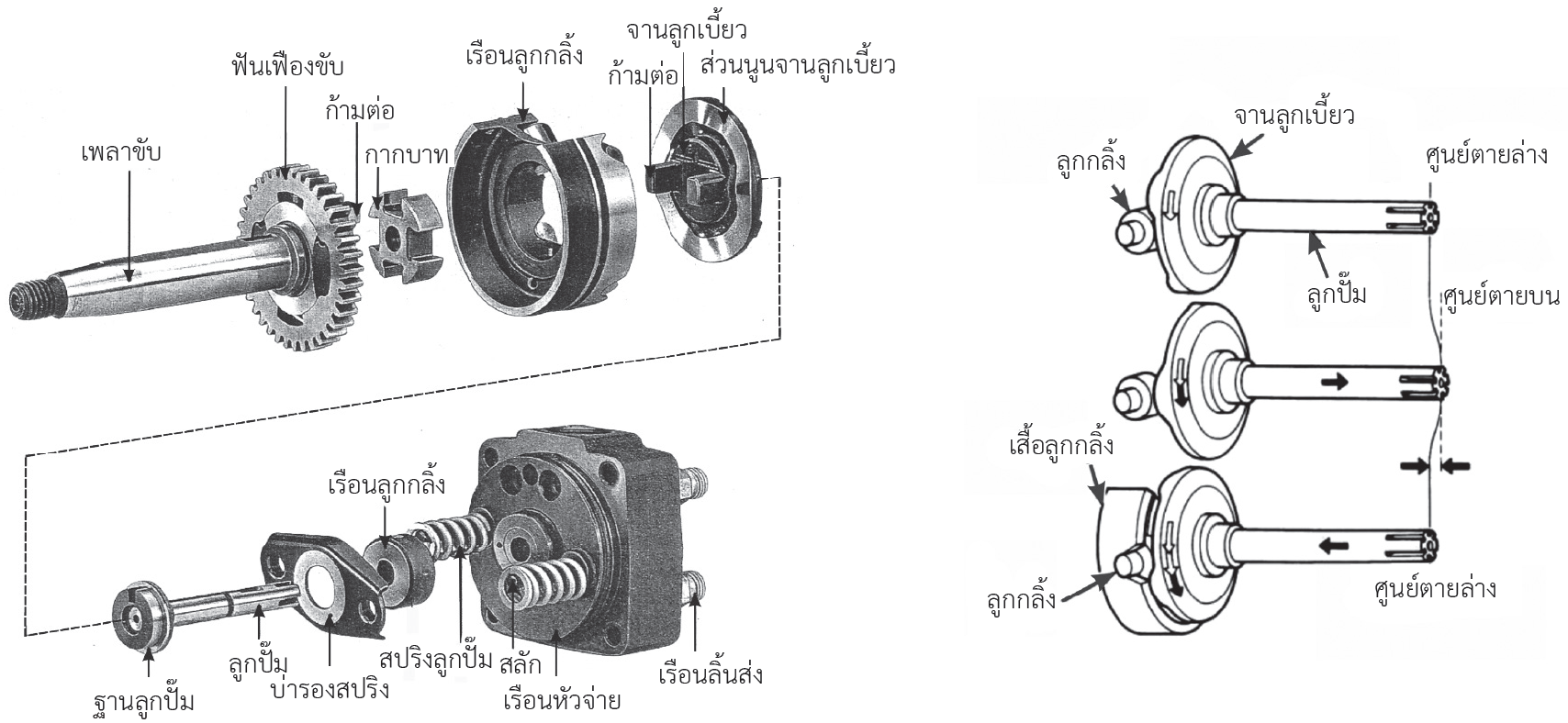 หัวฉีดแบบเดือย (รูปที่ 5.5) ประกอบด้วยชุดเข็มหัวฉีด (Nozzle)  บ่ารอง (Spacer) สปริง (Spring) ก้านดัน (Push rod) แผ่นชิม (Shim) และเรือนยึดหัวฉีด (Retaining nut) เรือนยึดหัวฉีดจะมีลักษณะเป็นเกลียว  เพื่อทำหน้าที่ยึดหัวฉีดเข้ากับฝาสูบ หัวฉีดแบบนี้นิยมนำไปใช้กับเครื่องยนต์ดีเซลที่มีห้องเผาไหม้แบบล่วงหน้า (Pre-combustion chamber) และห้องเผาไหม้แบบหมุนวน (Swirl chamber type) การควบคุมปริมาณการฉีดนํ้ามันจะขึ้นอยู่กับขนาดรูของเข็มหัวฉีด และความแข็งของสปริง สปริงจะทำหน้าที่ควบคุมความดันในการเปิดเข็มหัวฉีด ความแข็งของสปริงสามารถปรับตั้งได้ด้วยแผ่นชิม
การแสดงออกของบุคลิกภาพที่เด่นชัดกระทำได้ ดังนี้
รูปที่ 6.10 การส่งกำลังขับลูกปั๊ม
66568899
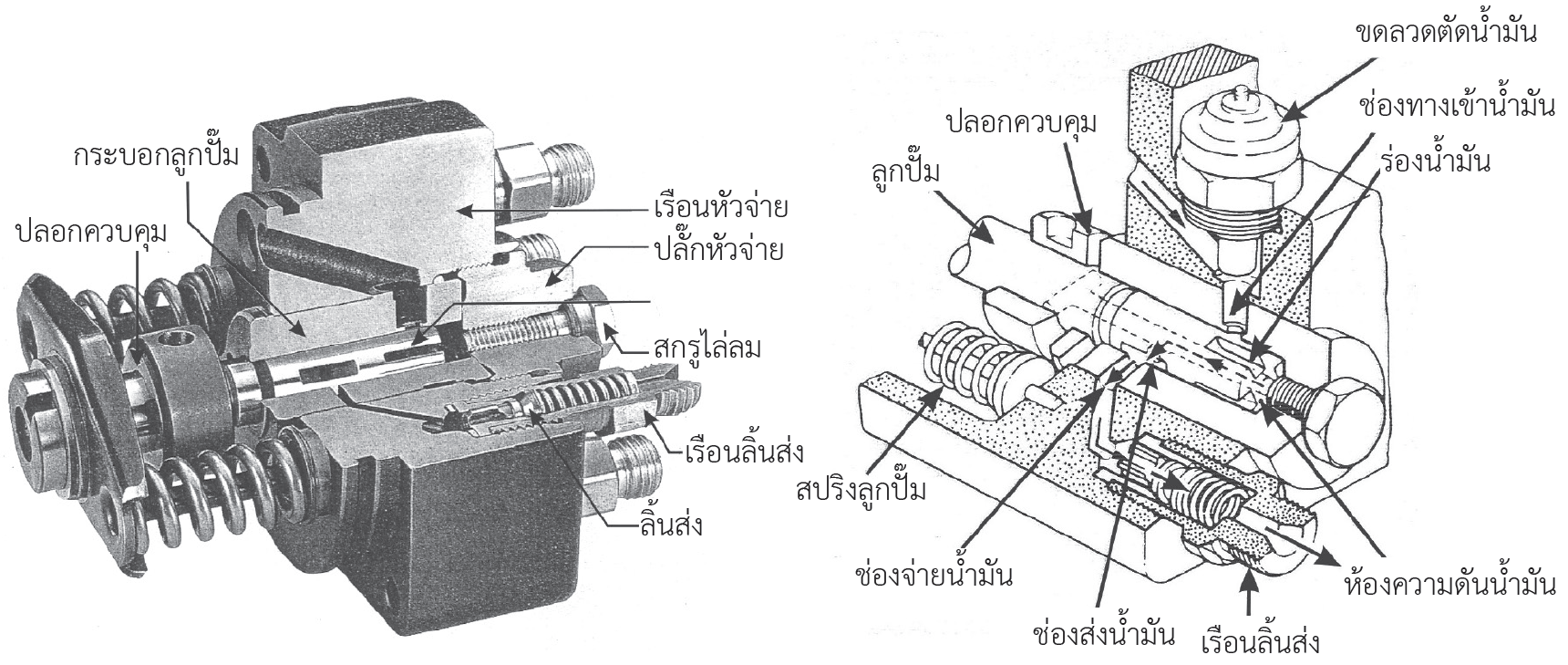 1
2
3
เพิ่มคุณค่าให้กับตนเอง
มีอำนาจในการดึงดูด
ก่อให้เกิดสุขภาพจิตที่ดี
หลักพื้นฐานของงานบริการ
1.1  ความรู้เกี่ยวกับบุคลิกภาพภายนอก
การส่งกำลังขับลูกปั๊ม (Distributor Plunger Drive)
รูปที่ 6.11 ส่วนประกอบของเรือนหัวจ่าย
การแสดงออกของบุคลิกภาพที่เด่นชัดกระทำได้ ดังนี้
รูปที่ 6.11 แสดงส่วนประกอบของเรือนหัวจ่าย ลูกปั๊มจะทำงานเคลื่อนที่ในแนวนอนโดยอ้างอิงศูนย์ตายล่าง และศูนย์ตายบน (รูปที่ 6.10) การส่งนํ้ามันมีจังหวะการทำงานดังนี้
66568899
ก.
จังหวะดูดนํ้ามัน (Intake stroke) เมื่อลูกปั๊มอยู่ในตำแหน่งศูนย์ตายล่าง นํ้ามันจะไหลจากห้องปั๊มนํ้ามันเชื้อเพลิงผ่านช่องทางเข้านํ้ามัน และร่องนํ้ามันที่ลูกปั๊มไปเติมยังห้องความดันนํ้ามันเหนือลูกปั๊ม และร่องตามแกนกลางของลูกปั๊ม 
จังหวะส่งนํ้ามัน (Fuel delivery stroke) เมื่อลูกปั๊มเริ่มเคลื่อนที่สูงขึ้น ช่องทางเข้านํ้ามันจะถูกปิดด้วยลูกปั๊ม นํ้ามันในห้องความดันก็จะถูกกักไว้ ขณะเดียวกันช่องทางส่งนํ้ามันของลูกปั๊มซึ่งมีอยู่ร่องเดียว จะไปตรงกับช่องจ่ายนํ้ามันที่เรือนหัวจ่ายพอดี (รูปที่ 6.13) โดยตำแหน่งนี้ ลูกเบี้ยวขึ้นสัมผัสกับลูกกลิ้ง จะส่งผลให้นํ้ามันถูกอัด และส่งผ่านลิ้นส่งไปยังหัวฉีด
จังหวะสิ้นสุดการส่งนํ้ามัน (End of delivery stroke) เมื่อลูกปั๊มเคลื่อนที่ต่อไป ปลอกควบคุมจะเปิดช่องตัดนํ้ามันที่ลูกปั๊ม ส่งผลให้ความดันนํ้ามันสูงในลูกปั๊มระบายสู่ห้องภายในเรือนปั๊มฉีดนํ้ามันเชื้อเพลิง จนกว่าลูกปั๊มจะเคลื่อนที่ถึงตำแหน่งศูนย์ตายบน 
จังหวะการสมดุลความดันนํ้ามัน (Equalizing stroke) หลังจากสิ้นสุดการจ่ายนํ้ามันแล้ว ลูกปั๊มจะเคลื่อนที่ต่อไปอีก 190 องศา ณ ตำแหน่งนี้ช่องทางจ่ายนํ้ามันจะตรงในแนวเดียวกันกับช่องสมดุลความดันนํ้ามันที่ลูกปั๊ม ส่งผลให้ความดันของนํ้ามันในช่องจ่ายนํ้ามันลดลงจนเท่ากับความดันนํ้ามันในเรือนปั๊มฉีดนํ้ามันเชื้อเพลิง การสมดุลความดันนํ้ามันจะช่วยป้องกันมิให้เกิดการไหลของนํ้ามันไปยังกระบอกสูบ
1
2
3
เพิ่มคุณค่าให้กับตนเอง
มีอำนาจในการดึงดูด
ก่อให้เกิดสุขภาพจิตที่ดี
หลักพื้นฐานของงานบริการ
1.1  ความรู้เกี่ยวกับบุคลิกภาพภายนอก
ข.
รูปที่ 5.8 ภาพตัด ลักษณะของชุดเข็มหัวฉีดแบบเดือยหน่วงเวลา
ค.
การแสดงออกของบุคลิกภาพที่เด่นชัดกระทำได้ ดังนี้
ง.
66568899
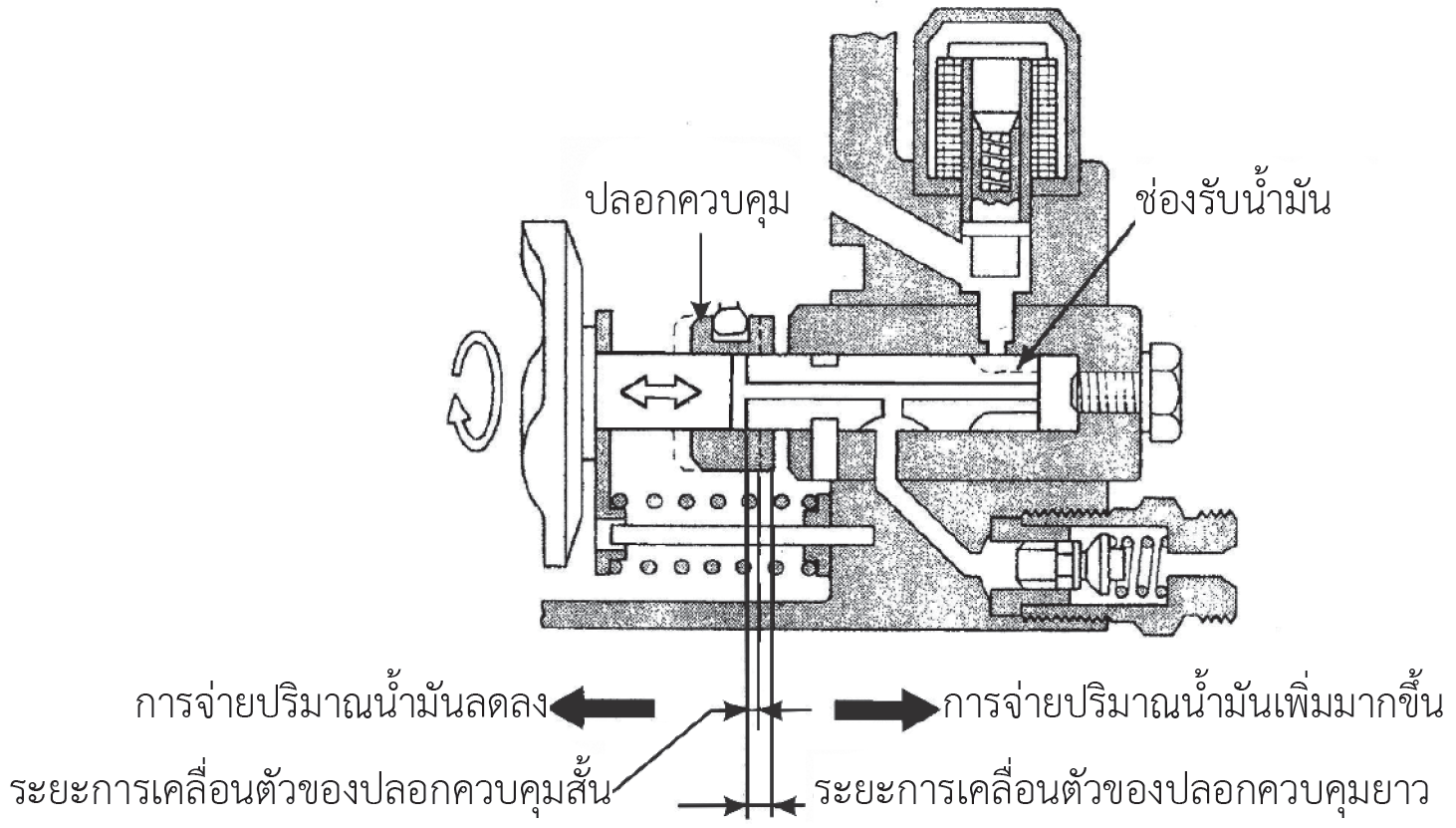 การควบคุมการจ่ายปริมาณนํ้ามันให้เพิ่มขึ้น หรือลดลงจะถูกควบคุมด้วยการเคลื่อนที่ของปลอกควบคุมไปบนลูกปั๊ม การเคลื่อนที่ของปลอกควบคุมจะทำให้การทำงานของลูกปั๊มเปลี่ยนไป หรือเรียกว่า ช่วงจังหวะการทำงาน (Effective stroke)
1
2
3
เพิ่มคุณค่าให้กับตนเอง
มีอำนาจในการดึงดูด
ก่อให้เกิดสุขภาพจิตที่ดี
หลักพื้นฐานของงานบริการ
1.1  ความรู้เกี่ยวกับบุคลิกภาพภายนอก
การควบคุมการจ่ายปริมาณนํ้ามัน (Fuel Metering)
ลิ้นส่ง (Delivery valve)
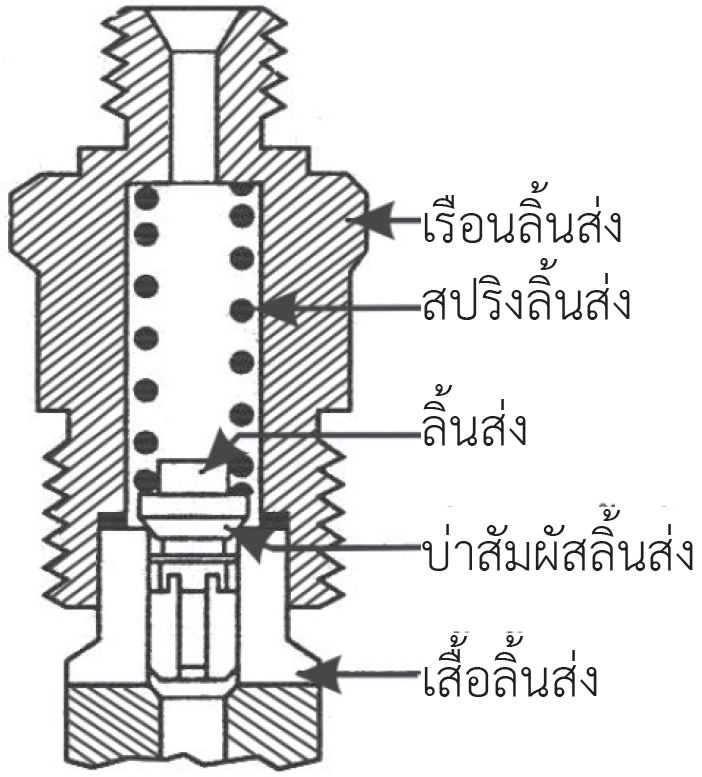 หัวฉีดแบบเดือย (รูปที่ 5.5) ประกอบด้วยชุดเข็มหัวฉีด (Nozzle)  บ่ารอง (Spacer) สปริง (Spring) ก้านดัน (Push rod) แผ่นชิม (Shim) และเรือนยึดหัวฉีด (Retaining nut) เรือนยึดหัวฉีดจะมีลักษณะเป็นเกลียว  เพื่อทำหน้าที่ยึดหัวฉีดเข้ากับฝาสูบ หัวฉีดแบบนี้นิยมนำไปใช้กับเครื่องยนต์ดีเซลที่มีห้องเผาไหม้แบบล่วงหน้า (Pre-combustion chamber) และห้องเผาไหม้แบบหมุนวน (Swirl chamber type) การควบคุมปริมาณการฉีดนํ้ามันจะขึ้นอยู่กับขนาดรูของเข็มหัวฉีด และความแข็งของสปริง สปริงจะทำหน้าที่ควบคุมความดันในการเปิดเข็มหัวฉีด ความแข็งของสปริงสามารถปรับตั้งได้ด้วยแผ่นชิม
การแสดงออกของบุคลิกภาพที่เด่นชัดกระทำได้ ดังนี้
รูปที่ 6.16 ภาพตัดการควบคุมการจ่ายปริมาณนํ้ามัน
ลิ้นส่งจะติดตั้งอยู่ที่ส่วนบนของเรือนหัวจ่าย มีหน้าที่รักษาความดันนํ้ามันให้ตกค้างอยู่ในท่อนํ้ามันที่ไปยังหัวฉีด เพื่อให้มีนํ้ามันเพียงพอพร้อมที่จะจ่ายในครั้งต่อไป นอกจากนี้ ลิ้นส่งยังช่วยป้องกันไม่ให้นํ้ามันในท่อหัวฉีดไหลกลับเข้าไปในห้องลูกปั๊มในจังหวะดูด
รูปที่ 6.17 ภาพตัดส่วนประกอบของลิ้นส่ง
66568899
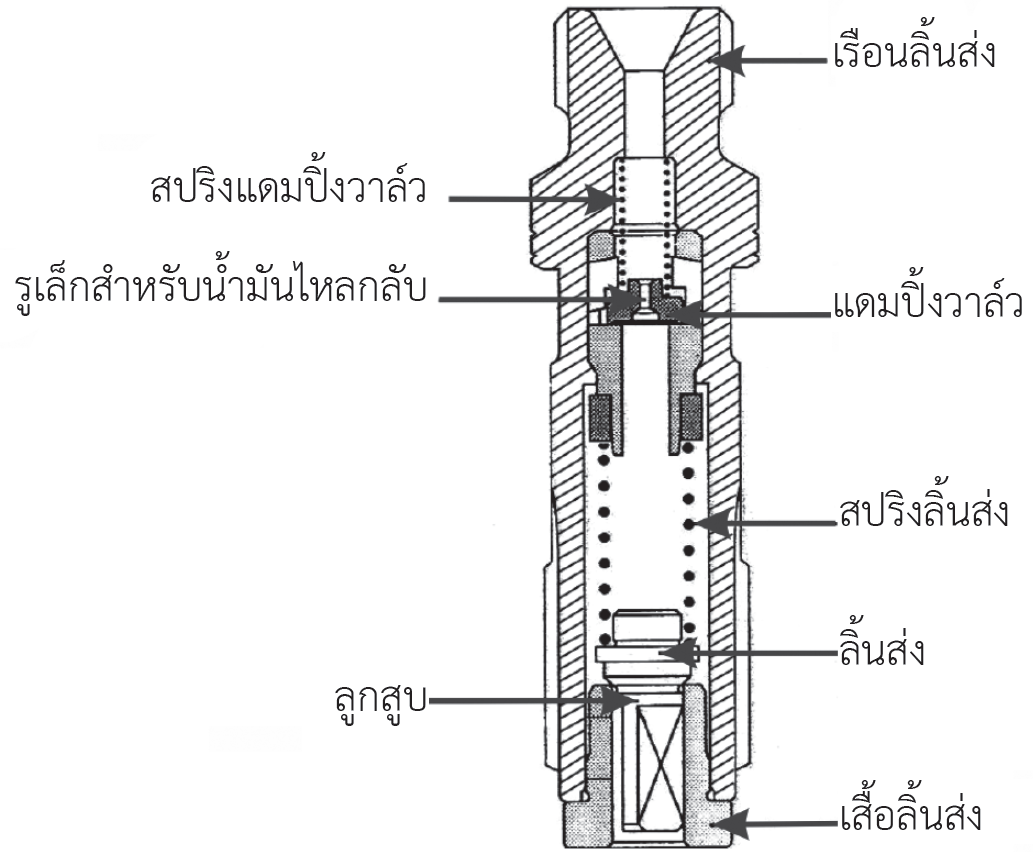 แดมปิ้งวาล์ว (รูปที่ 6.19) เป็นส่วนประกอบที่อยู่ส่วนบนสุดในเรือนลิ้นส่งทำหน้าที่ป้องกันความดันนํ้ามันไหลย้อนกลับลดลงทันทีทันใดเนื่องจากความดันที่ลดลงทันทีทันใด จะทำให้เกิดฟองอากาศในท่อหัวฉีด ส่งผลให้ท่อหัวฉีดเกิดการกัดกร่อน และอาจทำให้แตกได้
1
2
3
เพิ่มคุณค่าให้กับตนเอง
มีอำนาจในการดึงดูด
ก่อให้เกิดสุขภาพจิตที่ดี
หลักพื้นฐานของงานบริการ
1.1  ความรู้เกี่ยวกับบุคลิกภาพภายนอก
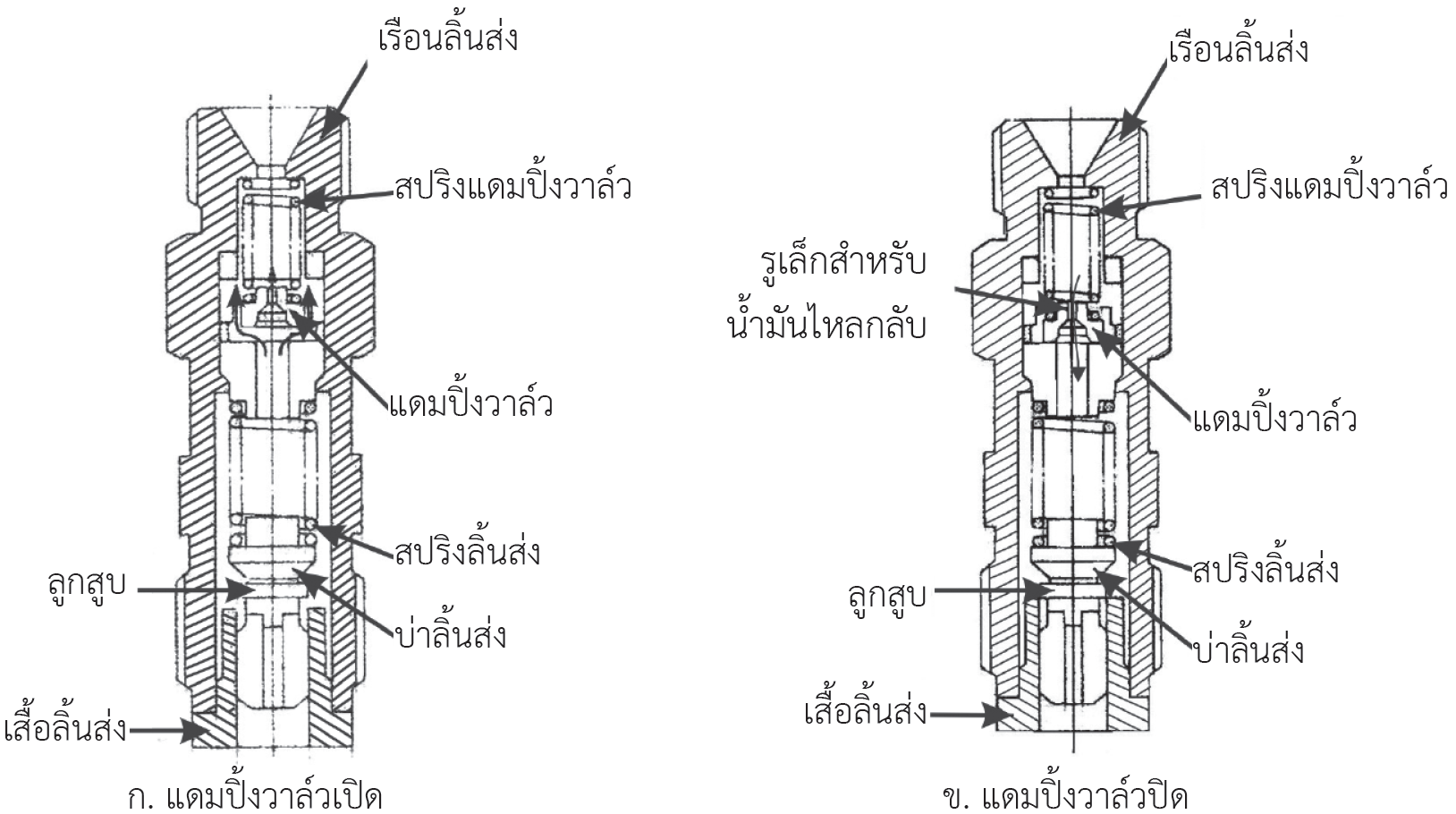 แดมปิ้งวาล์ว (Damping Valve)
รูปที่ 6.19 ส่วนประกอบของแดมปิ้งวาล์ว
หัวฉีดแบบเดือย (รูปที่ 5.5) ประกอบด้วยชุดเข็มหัวฉีด (Nozzle)  บ่ารอง (Spacer) สปริง (Spring) ก้านดัน (Push rod) แผ่นชิม (Shim) และเรือนยึดหัวฉีด (Retaining nut) เรือนยึดหัวฉีดจะมีลักษณะเป็นเกลียว  เพื่อทำหน้าที่ยึดหัวฉีดเข้ากับฝาสูบ หัวฉีดแบบนี้นิยมนำไปใช้กับเครื่องยนต์ดีเซลที่มีห้องเผาไหม้แบบล่วงหน้า (Pre-combustion chamber) และห้องเผาไหม้แบบหมุนวน (Swirl chamber type) การควบคุมปริมาณการฉีดนํ้ามันจะขึ้นอยู่กับขนาดรูของเข็มหัวฉีด และความแข็งของสปริง สปริงจะทำหน้าที่ควบคุมความดันในการเปิดเข็มหัวฉีด ความแข็งของสปริงสามารถปรับตั้งได้ด้วยแผ่นชิม
การแสดงออกของบุคลิกภาพที่เด่นชัดกระทำได้ ดังนี้
แดมปิ้งวาล์วจะถูกกดด้วยสปริง เมื่อลิ้นส่งเปิด แดมปิ้งวาล์วก็จะเปิดเกือบเป็นเวลาเดียวกัน (รูปที่ 6.20) หลังจากสิ้นสุดการฉีด แดมปิ้งวาล์วจะปิดก่อนลิ้นส่งด้วยแรงของสปริง นํ้ามันที่ยุบตัวก็จะไหลผ่านรูเล็ก ๆ (Orifice) ตรงกลางของแดมปิ้งวาล์ว (รูปที่ 6.20 ข) จนกระทั่งลิ้นส่งปิดสนิท
รูปที่ 6.20 ภาพตัดการทำงานของแดมปิ้งวาล์ว
66568899
ก.
ตำแหน่งเครื่องยนต์ความเร็วรอบตํ่า ในตำแหน่งเครื่องยนต์ความเร็วรอบตํ่า ความดันนํ้ามันภายในปั๊มนํ้ามันเชื้อเพลิงจะผ่านรูเล็ก ๆ ของลูกสูบไปทางด้านความดันนํ้ามันสูง พยายามดันลูกสูบให้เคลื่อนที่ไปทางซ้าย แต่ความดันของสปริงด้านตรงข้ามมีความดันมากกว่า ดังนั้นลูกสูบจึงไม่เกิดการเคลื่อนที่ ส่งผลให้องศาการฉีดนํ้ามันอยู่ในตำแหน่งปกติ
ตำแหน่งเครื่องยนต์ความเร็วรอบสูง เมื่อเครื่องยนต์มีความเร็วรอบสูงขึ้น ความดันนํ้ามันจะสูงขึ้นตามไปด้วย และสูงกว่าความดันของสปริง จึงทำให้ลูกสูบเกิดการเคลื่อนที่กดสปริงด้านความดันนํ้ามันตํ่าให้ยุบตัว สลักซึ่งยึดเรือนลูกกลิ้งให้ต่อกับลูกสูบ ก็จะถ่ายทอดแรงไปขยับเรือนลูกกลิ้งให้หมุนในทิศทางตรงกันข้ามกับทิศทางการหมุนของเพลาขับของปั๊มฉีดนํ้ามันเชื้อเพลิง ทำให้จานลูกเบี้ยวสัมผัสกับลูกกลิ้งเร็วขึ้น ส่งผลให้องศาการฉีดนํ้ามันถูกปรับให้เร็วขึ้น
ในปั๊มฉีดนํ้ามันเชื้อเพลิงจานจ่ายแบบ วีอี บางรุ่นจะมีอุปกรณ์ที่เรียกว่าโหลดไทเมอร์ (Load timer) ซึ่งทำหน้าที่หน่วงองศาการฉีดนํ้ามันให้ลดลงในขณะที่เครื่องยนต์ความเร็วรอบปานกลาง และความเร็วตํ่า ส่งผลให้สามารถลดควันดำ และลดเสียงดังจากการทำงานของเครื่องยนต์ได้
1
2
3
เพิ่มคุณค่าให้กับตนเอง
มีอำนาจในการดึงดูด
ก่อให้เกิดสุขภาพจิตที่ดี
หลักพื้นฐานของงานบริการ
1.1  ความรู้เกี่ยวกับบุคลิกภาพภายนอก
ข.
การทำงานของอุปกรณ์ปรับระยะเวลาการฉีดโดยอัตโนมัติ (Operation of Automatic Timer)
รูปที่ 5.8 ภาพตัด ลักษณะของชุดเข็มหัวฉีดแบบเดือยหน่วงเวลา
การแสดงออกของบุคลิกภาพที่เด่นชัดกระทำได้ ดังนี้
ห้องเผาไหม้ที่นิยมใช้ในเครื่องยนต์ดีเซล มีดังนี้
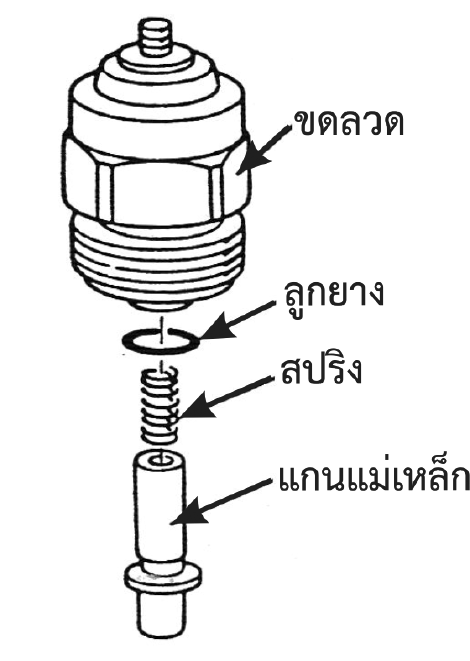 ก.
ตำแหน่งเปิดสวิตช์กุญแจ เมื่อเปิดสวิตช์กุญแจ กระแสไฟจะไหลผ่านเข้าไปในขดลวดแม่เหล็ก ทำให้เกิดอำนาจแม่เหล็ก แกนแม่เหล็กจะถูกดูดขึ้น นํ้ามันจากในเรือนปั๊มฉีดนํ้ามันเชื้อเพลิงจะไหลผ่านช่องทางเข้านํ้ามัน และเข้าร่องนํ้ามันที่ลูกปั๊ม
ตำแหน่งปิดสวิตช์กุญแจ เมื่อปิดสวิตช์กุญแจ กระแสไฟจะไม่ไหลเข้าไปในขดลวดแม่เหล็ก ทำให้ไม่เกิดอำนาจแม่เหล็ก สปริงจะดันแกนแม่เหล็กให้เคลื่อนที่ลงปิดช่องทางเข้านํ้ามัน นํ้ามันไม่สามารถเข้าไปห้องความดันสูงได้เครื่องยนต์จึงดับลง
1.4
ชุดขดลวดตัดนํ้ามัน (Fuel Cut-off Solenoid)
ขดลวดตัดนํ้ามัน ทำหน้าที่ปิดและเปิดช่องทางเข้านํ้ามันไปห้องความดันสูงของลูกปั๊ม ขดลวดตัดนํ้ามันจะติดตั้งอยู่ที่ด้านบนของเรือนหัวจ่าย และจะทำงานด้วยกระแสไฟฟ้า ซึ่งควบคุมด้วยการปิดและเปิดสวิตช์กุญแจ การทำงานของขดลวดตัดนํ้ามันมีดังนี้
1
2
3
เพิ่มคุณค่าให้กับตนเอง
มีอำนาจในการดึงดูด
ก่อให้เกิดสุขภาพจิตที่ดี
เสื้อสูบ (Cylinder Block)
ข.
การทำงานของขดลวดตัดนํ้ามัน
รูปที่ 6.26 ส่วนประกอบของขดลวดตัดนํ้ามัน
รูปที่ 1.9 ลักษณะของห้องเผาไหม้แบบโดยตรงรูปแบบต่าง ๆ
ห้องเผาไหม้ที่นิยมใช้ในเครื่องยนต์ดีเซล มีดังนี้
1.3
1.5
หัวฉีดแบบเดือย (Pintle Nozzle Type)
ชุดอุปกรณ์ปรับระยะเวลาการฉีดนํ้ามันโดยอัตโนมัติหรือไทเมอร์ (Automatic timer or Timer)
1
2
3
เพิ่มคุณค่าให้กับตนเอง
มีอำนาจในการดึงดูด
ก่อให้เกิดสุขภาพจิตที่ดี
เสื้อสูบ (Cylinder Block)
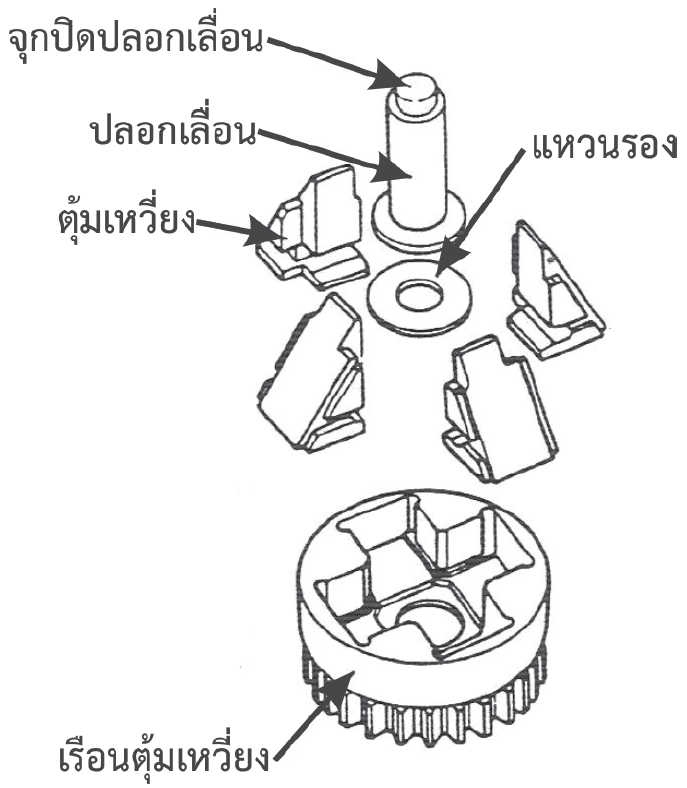 ชุดเครื่องควบคุมความเร็วรอบเครื่องยนต์แบบกลไกประกอบด้วย ชุดตุ้มเหวี่ยงแบบกลไก (Mechanical flyweight) ชุดขาคันเร่ง (Control lever หรือ Accelerator) ขาเครื่องควบคุมความเร็ว (Lever assembly) และปลอกควบคุม (Control sleeve)
ชุดตุ้มเหวี่ยงแบบกลไก (Mechanical Flyweight)
ชุดตุ้มเหวี่ยงแบบกลไก ประกอบด้วยเรือนตุ้มเหวี่ยงซึ่งมีฟันเฟืองติดอยู่ และสวมอยู่บนเพลาเครื่องควบคุมความเร็ว เรือนตุ้มเหวี่ยงจะหมุนไปด้วยแรงขับจากเพลาขับ ภายในจะมีตุ้มเหวี่ยง 4 อัน เมื่อมีการหมุน ตุ้มเหวี่ยงจะกางออกด้วยแรงเหวี่ยงหนีศูนย์กลางของตัวเอง ขาของตุ้มเหวี่ยงก็จะไปดันปลอกเลื่อนให้เคลื่อนที่ไปตามแนวแกนดันชุดเครื่องควบคุมความเร็วให้ทำงาน
รูปที่ 1.9 ลักษณะของห้องเผาไหม้แบบโดยตรงรูปแบบต่าง ๆ
รูปที่ 6.30 ส่วนประกอบของชุดตุ้มเหวี่ยงแบบกลไก
66568899
ชุดเครื่องควบคุมความเร็วรอบแบบกลไกชนิดควบคุมทุกความเร็วรอบ (รูปที่ 6.31) ขาสตาร์ตจะถูกดึงแยกจากขาเทนชั่นด้วยแรงดึงของสปริงสตาร์ตเฉพาะในช่วงสตาร์ตเท่านั้น และจะไปทำให้ปลอกเลื่อนดันตุ้มเหวี่ยงหุบเข้า จากเหตุดังกล่าว จะส่งผลให้สลักลูกปืนกลมที่ติดตั้งอยู่ส่วนล่างของขาสตาร์ต  ซึ่งสวมอยู่กับปลอกควบคุม ทำให้ปลอกควบคุมเลื่อนไปทางด้านจ่ายปริมาณนํ้ามันเพิ่มขึ้น
1
2
3
เพิ่มคุณค่าให้กับตนเอง
มีอำนาจในการดึงดูด
ก่อให้เกิดสุขภาพจิตที่ดี
หลักพื้นฐานของงานบริการ
1.1  ความรู้เกี่ยวกับบุคลิกภาพภายนอก
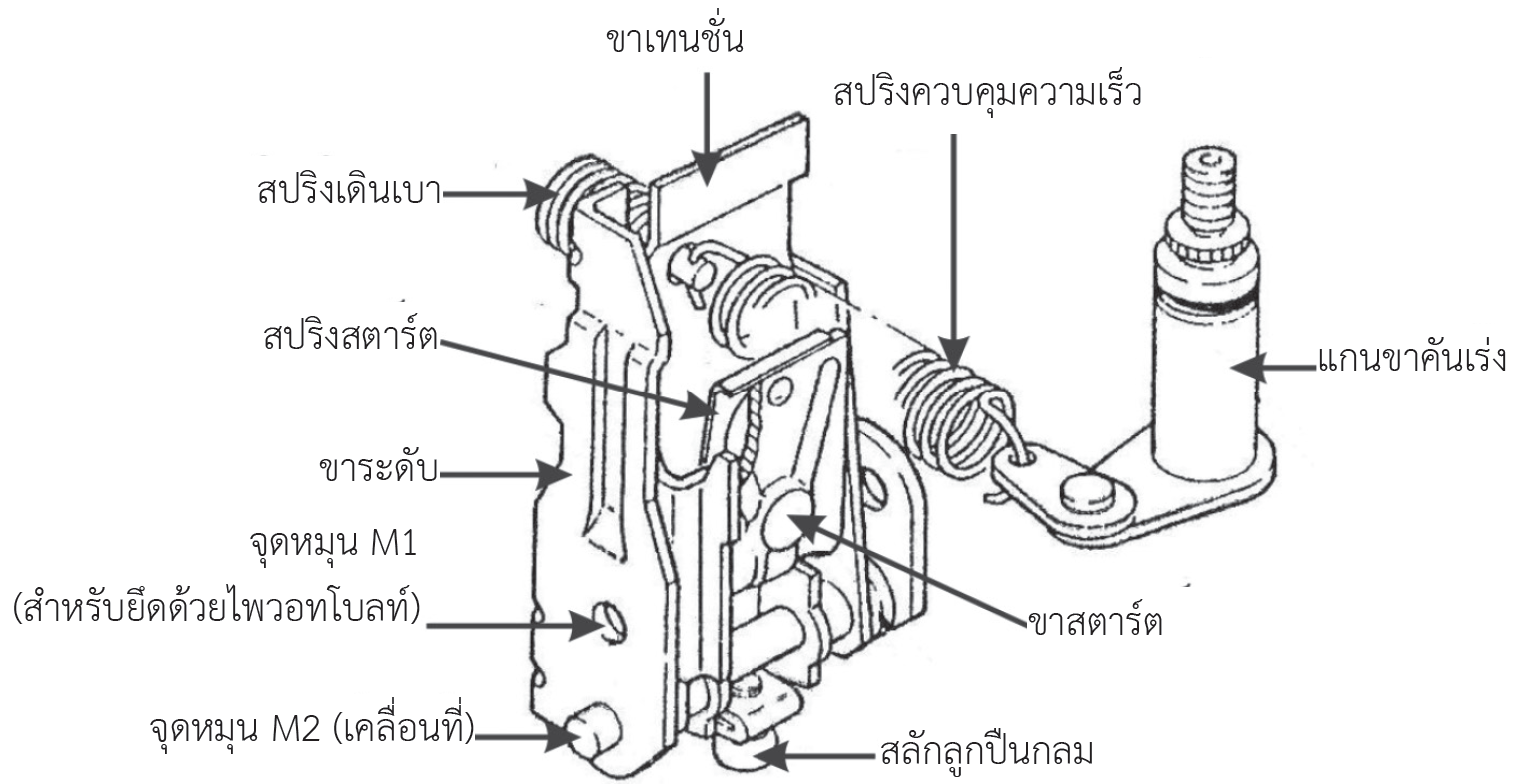 ในขณะที่เครื่องยนต์ทำงาน ขาสตาร์ตและขาเทนชั่นจะเคลื่อนเข้ามาติดกัน  ทำงานเหมือนชิ้นเดียวกัน ส่วนบนของขาเทนชั่นจะต่อกับขาคันเร่งด้วยสปริงควบคุมความเร็ว (Governor spring) และสปริงเดินเบา (Idling spring) ซึ่งสวมอยู่บนสลักกันกลับที่ส่วนบนของขาเทนชั่น
ชุดเครื่องควบคุมความเร็ว (Governor Assembly)
หัวฉีดแบบเดือย (รูปที่ 5.5) ประกอบด้วยชุดเข็มหัวฉีด (Nozzle)  บ่ารอง (Spacer) สปริง (Spring) ก้านดัน (Push rod) แผ่นชิม (Shim) และเรือนยึดหัวฉีด (Retaining nut) เรือนยึดหัวฉีดจะมีลักษณะเป็นเกลียว  เพื่อทำหน้าที่ยึดหัวฉีดเข้ากับฝาสูบ หัวฉีดแบบนี้นิยมนำไปใช้กับเครื่องยนต์ดีเซลที่มีห้องเผาไหม้แบบล่วงหน้า (Pre-combustion chamber) และห้องเผาไหม้แบบหมุนวน (Swirl chamber type) การควบคุมปริมาณการฉีดนํ้ามันจะขึ้นอยู่กับขนาดรูของเข็มหัวฉีด และความแข็งของสปริง สปริงจะทำหน้าที่ควบคุมความดันในการเปิดเข็มหัวฉีด ความแข็งของสปริงสามารถปรับตั้งได้ด้วยแผ่นชิม
การแสดงออกของบุคลิกภาพที่เด่นชัดกระทำได้ ดังนี้
รูปที่ 6.31 ส่วนประกอบของชุดเครื่องควบคุมความเร็วรอบแบบกลไกชนิดควบคุมทุกความเร็วรอบ
ห้องเผาไหม้ที่นิยมใช้ในเครื่องยนต์ดีเซล มีดังนี้
ก.
การทำงานของเครื่องควบคุมความเร็วรอบชนิดควบคุมทุกความเร็วรอบในตำแหน่งสตาร์ตเครื่องยนต์ (Variable speed governor during starting) ในกรณีที่เหยียบคันเร่งไปตำแหน่งความเร็วสูงสุดก่อนสตาร์ตเครื่องยนต์ ขาสตาร์ตจะถูกดึงแยกออกจากขาเทนชั่นโดยแรงดึงของสปริงสตาร์ต และไปดันปลอกเลื่อนให้เคลื่อนที่เข้า ในขณะเดียวกัน ปลอกควบคุมจะเคลื่อนที่ไปทางเพิ่มปริมาณนํ้ามันสูงสุด (h1) ส่งผลให้เครื่องยนต์สตาร์ตติดง่าย
หลังจากเครื่องยนต์ทำงานแล้ว  แรงเหวี่ยงของตุ้มเหวี่ยงจะเพิ่มขึ้น  ขาของตุ้มเหวี่ยงจะดันปลอกเลื่อนให้เคลื่อนที่ไปตามแนวแกน และกดขาสตาร์ตด้วยการเอาชนะแรงดึงของสปริงสตาร์ต ดันให้ขาสตาร์ตแนบกับขาเทนชั่น ส่งผลให้ปลอกควบคุมเลื่อนไปทางลดการจ่ายปริมาณนํ้ามัน เมื่อเครื่องยนต์ทำงานแล้ว ขาเทนชั่นและขาสตาร์ตจะเคลื่อนที่ติดกันและเคลื่อนที่ไปพร้อมกันเหมือนเป็นชิ้นเดียวกัน
1.3
หัวฉีดแบบเดือย (Pintle Nozzle Type)
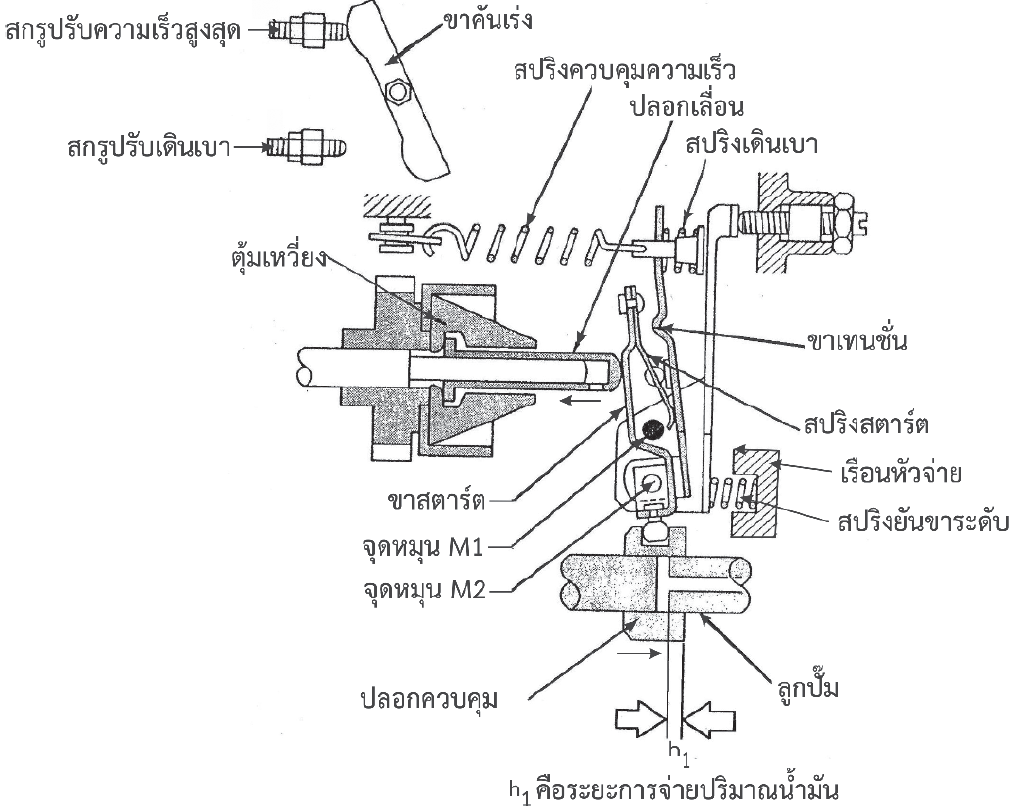 1
2
3
เพิ่มคุณค่าให้กับตนเอง
มีอำนาจในการดึงดูด
ก่อให้เกิดสุขภาพจิตที่ดี
เสื้อสูบ (Cylinder Block)
หลักการทำงานของเครื่องควบคุมความเร็วรอบแบบกลไกชนิดควบคุมทุกความเร็วรอบ (Operation of Variable Speed Governor)
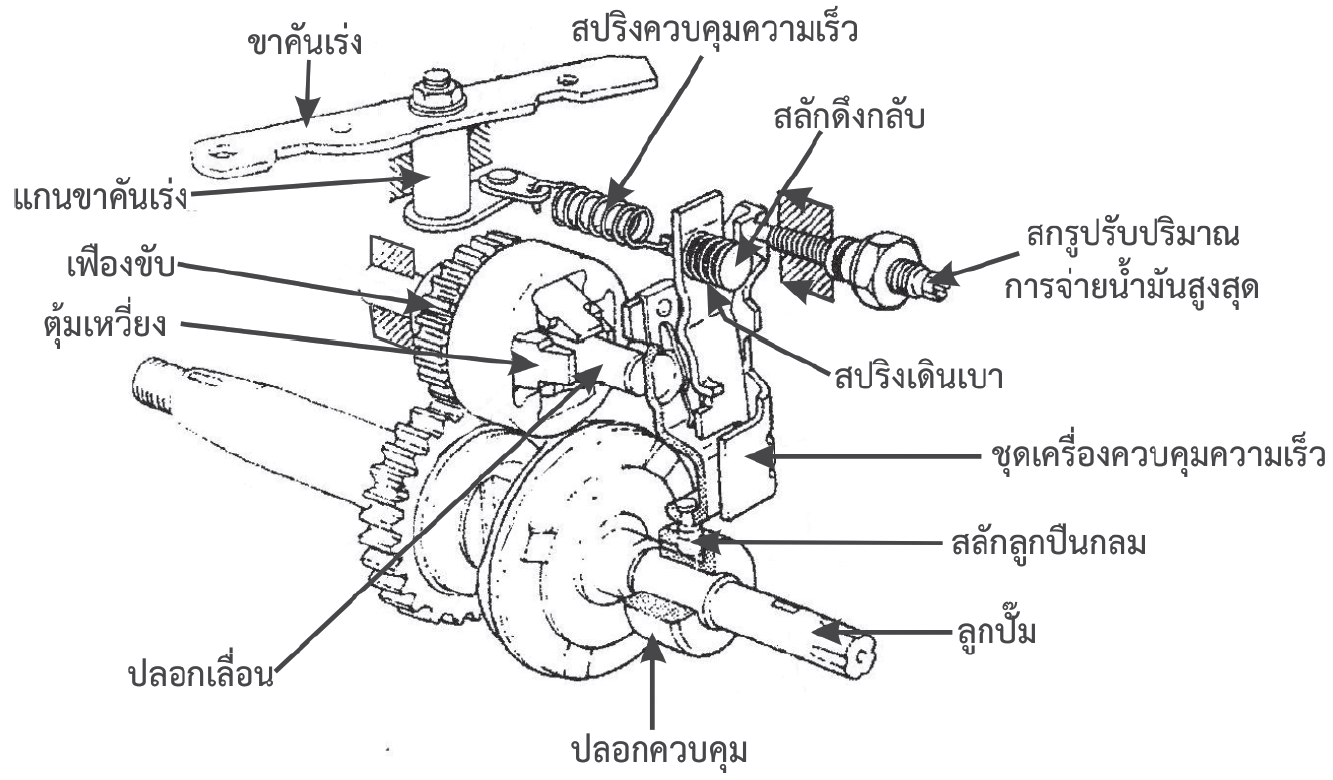 รูปที่ 1.9 ลักษณะของห้องเผาไหม้แบบโดยตรงรูปแบบต่าง ๆ
รูปที่ 6.33 การทำงานของเครื่องควบคุมความเร็วรอบในตำแหน่งสตาร์ตเครื่องยนต์
ห้องเผาไหม้ที่นิยมใช้ในเครื่องยนต์ดีเซล มีดังนี้
ข.
การทำงานของเครื่องควบคุมความเร็วรอบชนิดควบคุมทุกความเร็วรอบในตำแหน่งเครื่องยนต์เดินเบา (Variable speed governor during idle) ในกรณีที่เหยียบคันเร่งไปตำแหน่งเมื่อเครื่องยนต์ทำงานแล้ว ขาคันเร่งจะกลับมาอยู่ในตำแหน่งสกรูปรับเดินเบา แรงเหวี่ยงจะทำให้ตุ้มเหวี่ยงกางออก ทำให้ปลอกเลื่อนดันขาสตาร์ตแนบติดกับขาเทนชั่นรวมเป็นชิ้นเดียวกัน และสปริงเดินเบาเริ่มถูกกด ปลอกควบคุมเคลื่อนที่ไปทางลดปริมาณนํ้ามัน (h2) และหยุดอยู่ที่แรงเหวี่ยงหนีศูนย์กลางของตุ้มเหวี่ยง สมดุลกับความดันของสปริงเดินเบา
การทำงานของเครื่องควบคุมความเร็วแบบควบคุมทุกความเร็วรอบในตำแหน่งควบคุมเครื่องยนต์ความเร็วสูงสุดและไม่มีภาระ เมื่อเหยียบคันเร่งอยู่ในตำแหน่งเร่งสูงสุดขาเทนชั่นจะไปสัมผัสกับจุด M3 ในขณะนี้สปริงควบคุมความเร็วจะมีแรงดึงสูงสุดเพราะว่าสปริงเดินเบาถูกควบคุมเต็มที่และตุ้มเหวี่ยงก็จะถูกเริ่มกดให้หุบเข้าด้วยปลอกเลื่อน เมื่อความเร็วรอบเครื่องยนต์สูงขึ้น แรงเหวี่ยงของตุ้มเหวี่ยงก็จะมากขึ้นตามไปด้วยมากจนสามารถชนะแรงดึงของสปริงควบคุมความเร็ว ทำให้สปริงควบคุมความเร็วยืดออก และปลอกเลื่อนจะเคลื่อนที่ไปดันขาสตาร์ตและดันปลอกควบคุมให้เคลื่อนที่ ส่งผลให้ปริมาณนํ้ามันที่จ่ายลดลง และความเร็วสูงสุดจะถูกควบคุมไว้ ณ ตำแหน่งนี้ไปเรื่อย ๆ
การทำงานของเครื่องควบคุมความเร็วในตำแหน่งควบคุมเครื่องยนต์ความเร็วสูงสุดและมีภาระเต็มที่ เมื่อมีภาระเต็มที่ ความเร็วรอบของเครื่องยนต์จะลดลง คนขับจะเหยียบคันเร่งสูงสุด ในขณะนี้สปริงควบคุมความเร็วจะมีแรงดึงมากที่สุด และสปริงเดินเบายุบตัวเต็มที่ ตุ้มเหวี่ยงก็จะถูกดันให้หุบเข้าด้วยปลอกเลื่อน ขาเทนชั่นจะไปสัมผัสกับจุด M3 (อยู่กับที่) ทำให้ปลอกควบคุมเคลื่อนที่ไปทางจ่ายนํ้ามันมากขึ้น
ต่อจากนั้น ความเร็วรอบของเครื่องยนต์จะสูงขึ้น และแรงเหวี่ยงของตุ้มเหวี่ยงจะสูงขึ้นตามไปด้วยจนกระทั่งมีความสมดุลกัน ส่งผลให้การจ่ายปริมาณนํ้ามันเพียงพอกับภาระที่มี แสดงการทำงานดังรูปที่ 6.36
1.3
หัวฉีดแบบเดือย (Pintle Nozzle Type)
1
2
3
เพิ่มคุณค่าให้กับตนเอง
มีอำนาจในการดึงดูด
ก่อให้เกิดสุขภาพจิตที่ดี
เสื้อสูบ (Cylinder Block)
รูปที่ 6.33 การทำงานของเครื่องควบคุมความเร็วรอบในตำแหน่งสตาร์ตเครื่องยนต์
ค.
ง.
รูปที่ 1.9 ลักษณะของห้องเผาไหม้แบบโดยตรงรูปแบบต่าง ๆ
ห้องเผาไหม้ที่นิยมใช้ในเครื่องยนต์ดีเซล มีดังนี้
การถอดประกอบปั๊มฉีดนํ้ามันเชื้อเพลิงจานจ่าย
แบบ วีอี ของเครื่องยนต์
2.
ก.
ตำแหน่งเปิดสวิตช์กุญแจ เมื่อเปิดสวิตช์กุญแจ  กระแสไฟจะไหลผ่านเข้าไปในขดลวดแม่เหล็ก  ทำให้เกิดอำนาจแม่เหล็ก แกนแม่เหล็กจะถูกดูดขึ้น นํ้ามันจากในเรือนปั๊มฉีดนํ้ามันเชื้อเพลิงจะไหลผ่านช่องทางเข้านํ้ามัน และเข้าร่องนํ้ามันที่ลูกปั๊ม
ตำแหน่งปิดสวิตช์กุญแจ เมื่อปิดสวิตช์กุญแจ กระแสไฟจะไม่ไหลเข้าไปในขดลวดแม่เหล็ก ทำให้ไม่เกิดอำนาจแม่เหล็ก สปริงจะดันแกนแม่เหล็กให้เคลื่อนที่ลงปิดช่องทางเข้านํ้ามัน นํ้ามันไม่สามารถเข้าไปห้องความดันสูงได้เครื่องยนต์จึงดับลง
2.1
งานถอดปั๊มฉีดนํ้ามันเชื้อเพลิงออกจากเครื่องยนต์
1
ถอดสายพานไทมิง (รายละเอียดในงานสายพานไทมิง)
ถอดเฟืองปั๊มฉีดนํ้ามันเชื้อเพลิง
2.1 ถอดนอตเฟืองปั๊มฉีดนํ้ามันเชื้อเพลิงจับยึดเฟืองปั๊มฉีดนํ้ามันเชื้อเพลิงด้วยเครื่องมือจับยึดเฟือง และคลายนอตด้วยประแจกระบอก 
2.2 ถอดเฟืองปั๊มฉีดนํ้ามันเชื้อเพลิง (รูปที่ 6.39) ประกอบเครื่องมือถอดเฟืองเข้ากับเฟืองปั๊มฉีดนํ้ามันเชื้อเพลิง และจับยึดด้วยประแจเลื่อน จากนั้นขันโบลท์ด้วยประแจ
ถอดท่อนํ้ามันหัวฉีด (รายละเอียดในงานหัวฉีด)
ถอดปั๊มฉีดนํ้ามันเชื้อเพลิง
4.1 ถอดโบลท์ยึดปั๊มฉีดนํ้ามันเชื้อเพลิงจำนวน 4 ตัว และถอดขายึดปั๊ม (รูปที่ 6.40)
4.2 ก่อนถอดปั๊มฉีดนํ้ามันเชื้อเพลิง ให้ตรวจสอบตำแหน่งเครื่องหมายที่หน้าแปลนปั๊มฉีดนํ้ามันเชื้อเพลิงกับเสื้อสายพานไทมิง (รูปที่ 6.41) ถ้าไม่ตรงให้ทำเครื่องหมายใหม่
1
2
3
เพิ่มคุณค่าให้กับตนเอง
มีอำนาจในการดึงดูด
ก่อให้เกิดสุขภาพจิตที่ดี
2
เสื้อสูบ (Cylinder Block)
ข.
การทำงานของขดลวดตัดนํ้ามัน
3
4
รูปที่ 1.9 ลักษณะของห้องเผาไหม้แบบโดยตรงรูปแบบต่าง ๆ
ห้องเผาไหม้ที่นิยมใช้ในเครื่องยนต์ดีเซล มีดังนี้
2.2
งานประกอบปั๊มฉีดนํ้ามันเชื้อเพลิงเข้ากับเครื่องยนต์
1
ประกอบปั๊มฉีดนํ้ามันเชื้อเพลิง
1.1 จัดตำแหน่งขีดบนเรือนปั๊มกับเสื้อสายพานไทมิงให้ตรงกัน (รูปที่ 6.43)
1.2 ประกอบนอต 2 ตัว เพื่อยึดปั๊มฉีดนํ้ามันเชื้อเพลิงเข้ากับเสื้อสายพานไทมิง
1.3 ประกอบขายึดปั๊มด้วยโบลท์ 4 ตัว
ประกอบท่อนํ้ามันหัวฉีด (รายละเอียดในงานหัวฉีด)
ต่อท่อนํ้ามันเข้ากับปั๊มฉีดนํ้ามันเชื้อเพลิง
ประกอบเฟืองปั๊มนํ้ามันเชื้อเพลิง
ประกอบสายพานไทมิง (รายละเอียดในงานสายพานไทมิง)
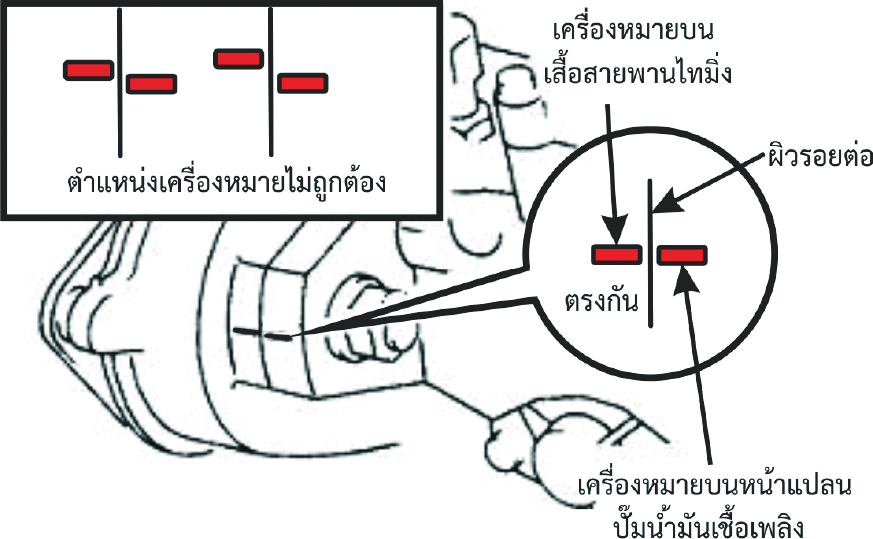 1
2
3
เพิ่มคุณค่าให้กับตนเอง
มีอำนาจในการดึงดูด
ก่อให้เกิดสุขภาพจิตที่ดี
เสื้อสูบ (Cylinder Block)
การทำงานของขดลวดตัดนํ้ามัน
2
3
รูปที่ 1.9 ลักษณะของห้องเผาไหม้แบบโดยตรงรูปแบบต่าง ๆ
4
รูปที่ 6.43 ตำแหน่งเครื่องหมายตรงกัน
5